Урок английского языка по теме «At the doctor»6 класс
Дружина Марина Владимировна
МОУ Романовская СОШ
Учитель английского языка

            2015
At the doctor
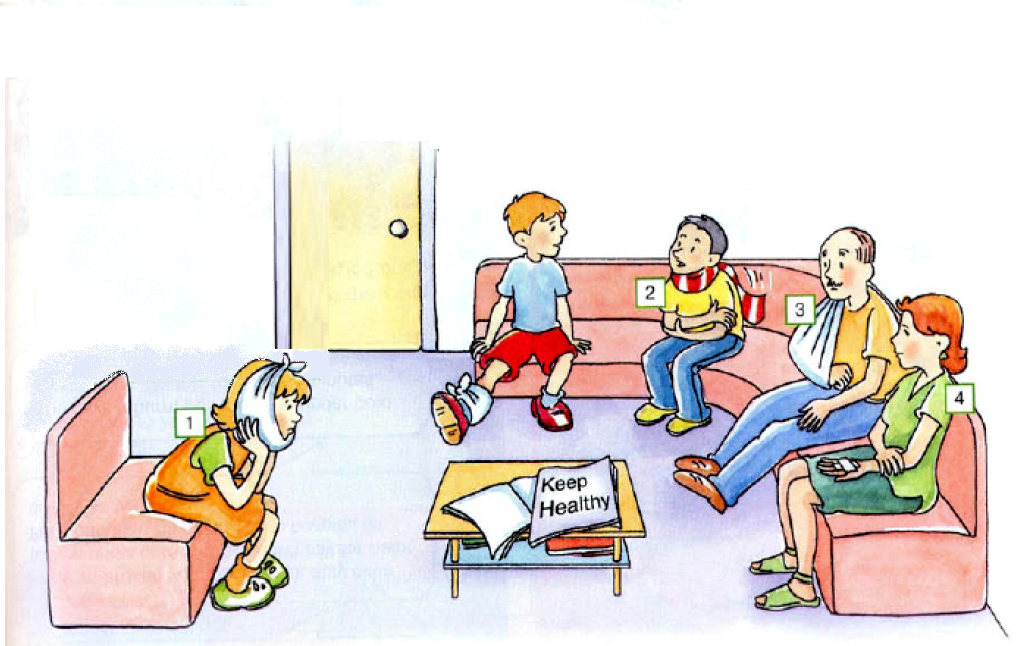 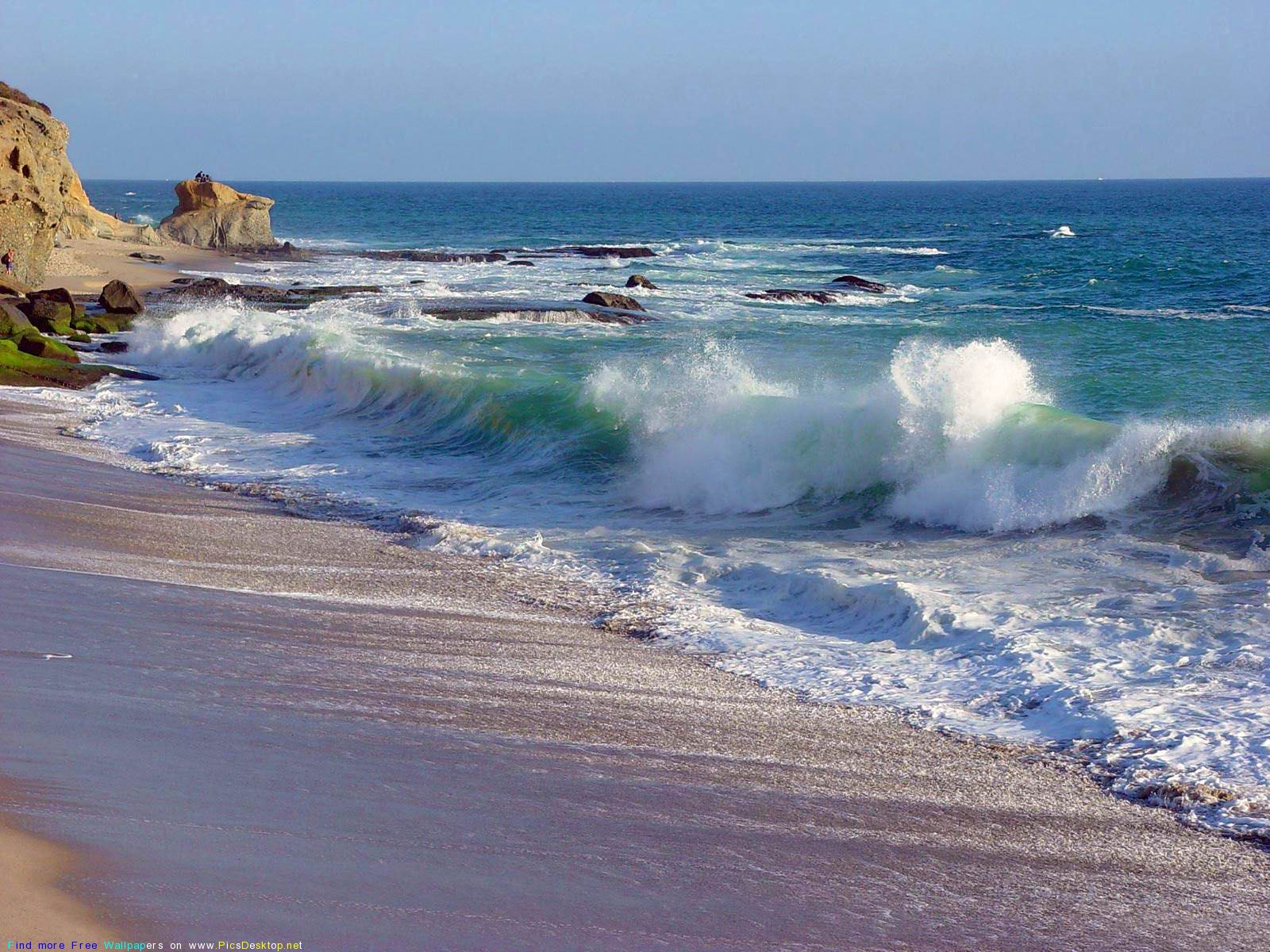 Why is Ann ill?
She has eaten four big ice creams
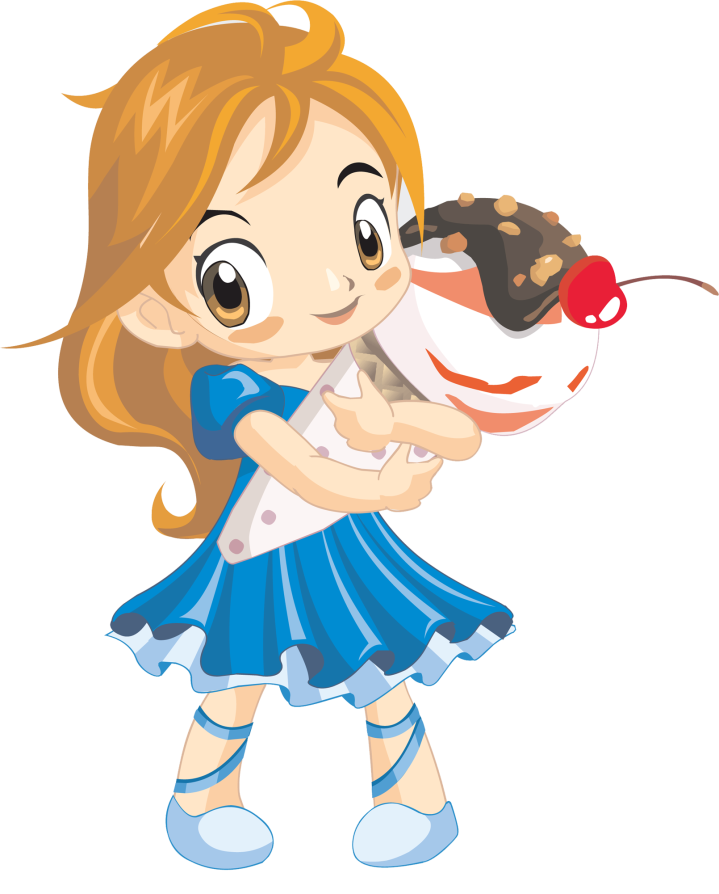 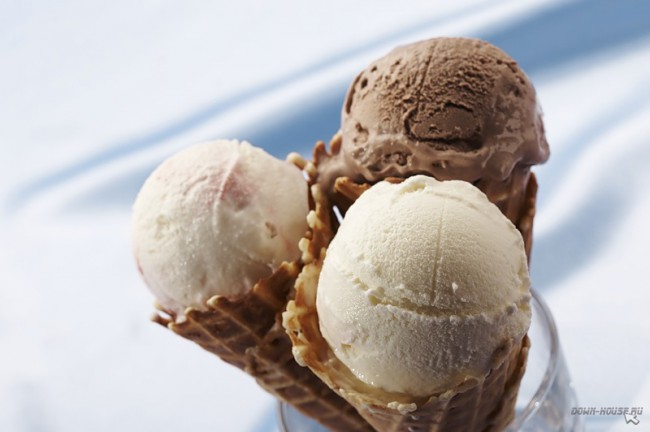 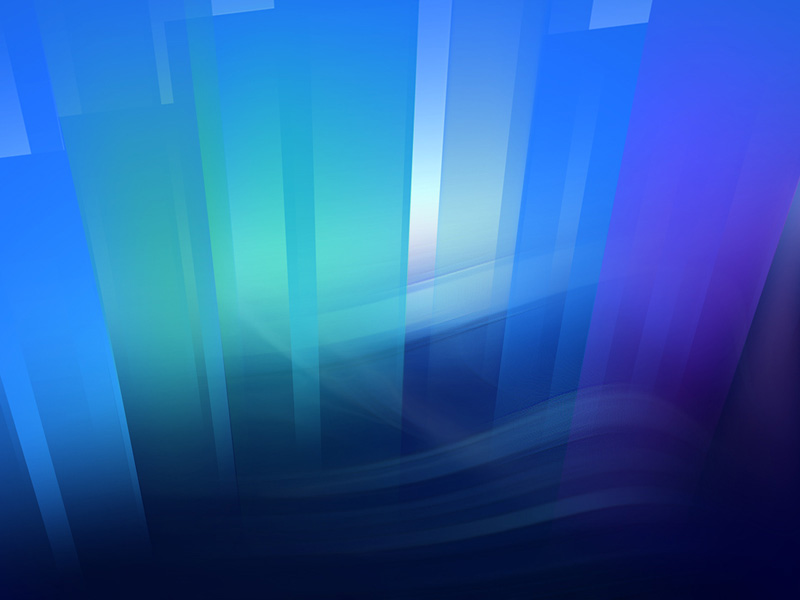 What were Ann’s problems?
She had a headache
She had a cough
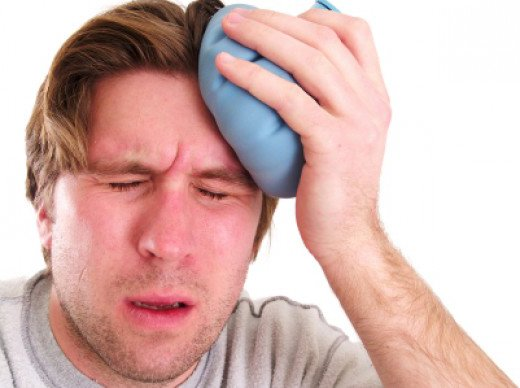 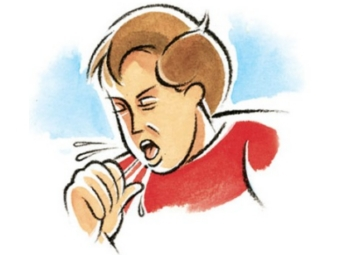 She had a  fever
She had a sore throat
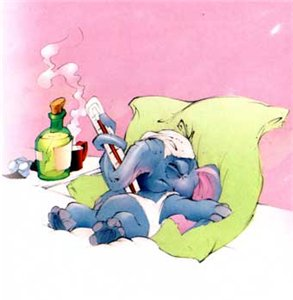 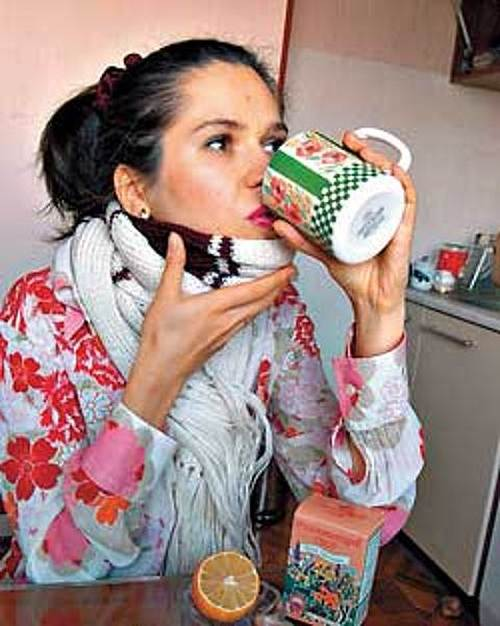 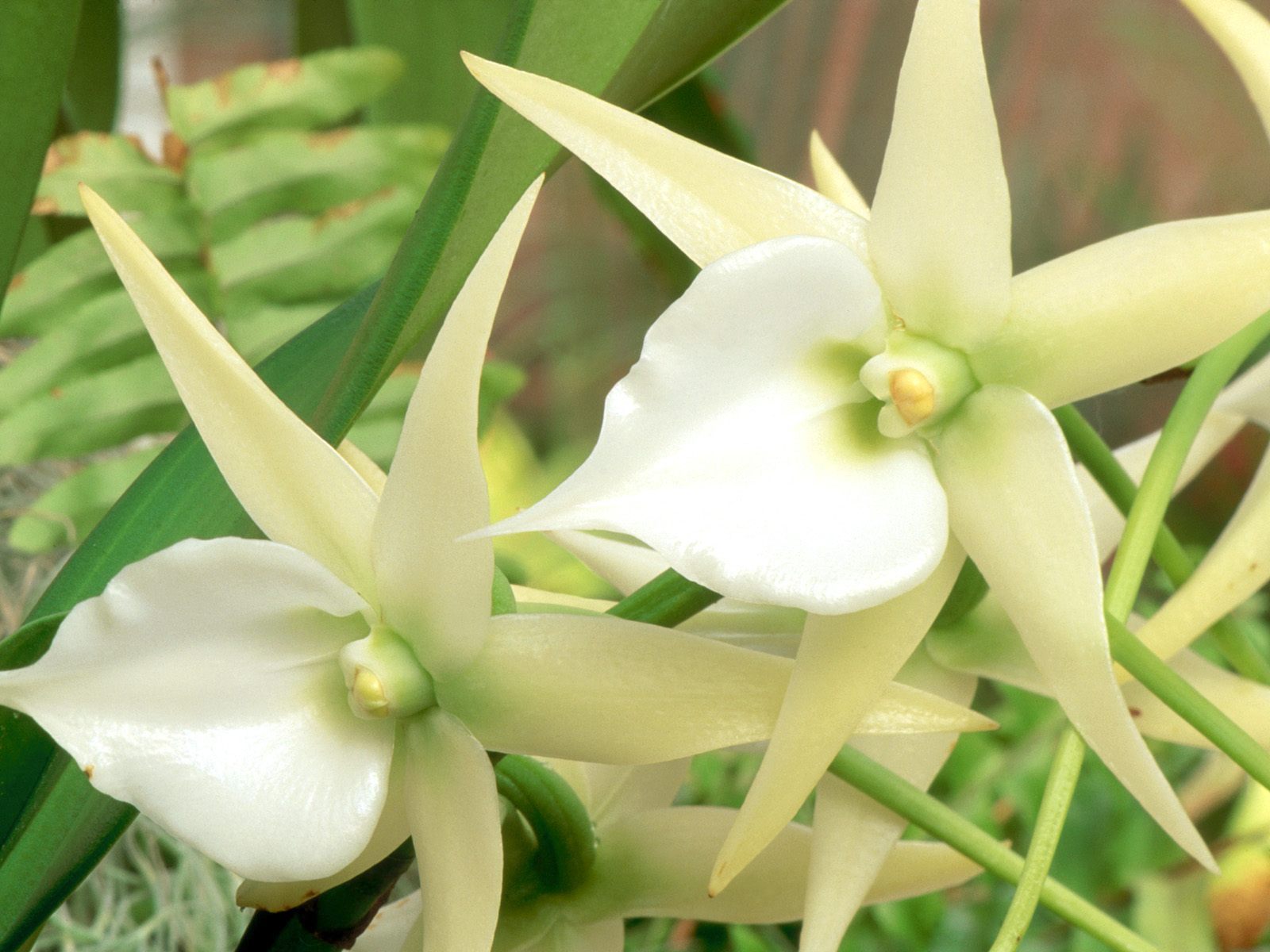 CROSSWORD PUZZLE
1
4
2
3
5
6
7
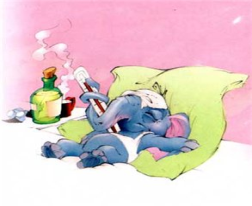 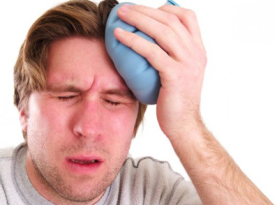 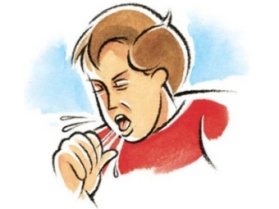 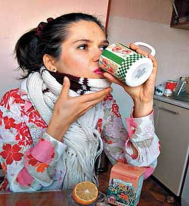 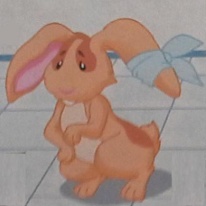 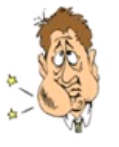 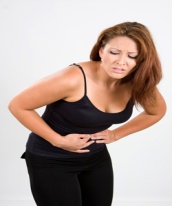 Sore throat
Earache
Headache
Stomachache





Fever
Toothache
Cough
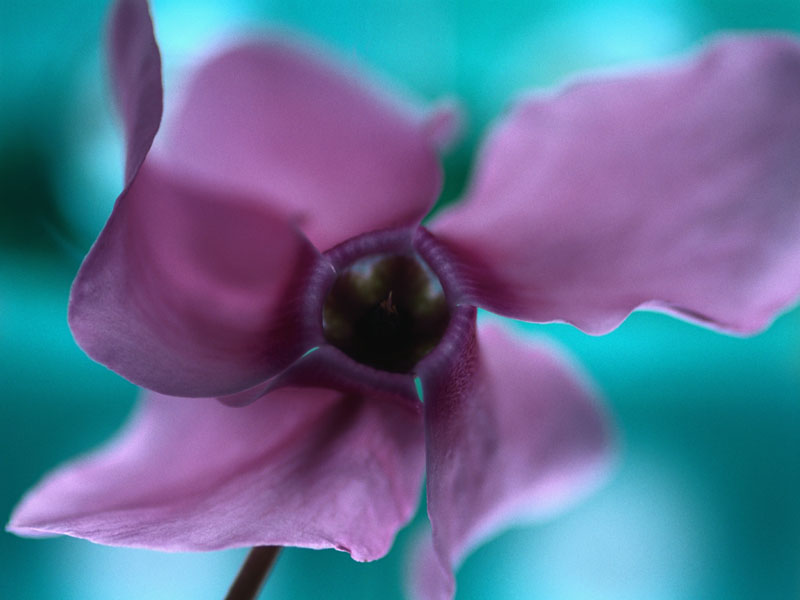 CROSSWORD PUZZLE
1
2
3
4
5
6
7
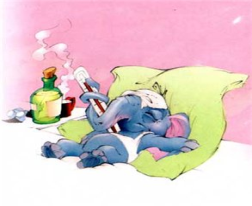 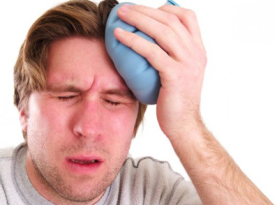 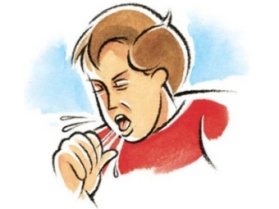 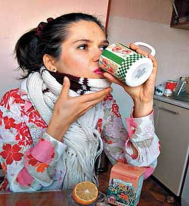 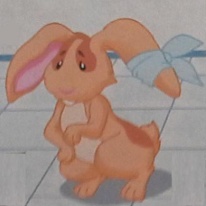 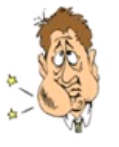 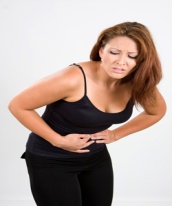 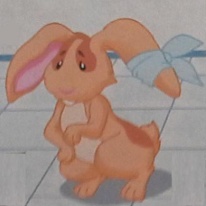 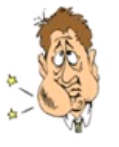 Sore throat
Earache 
Headache
Stomachache





Fever
Toothache 
Cough
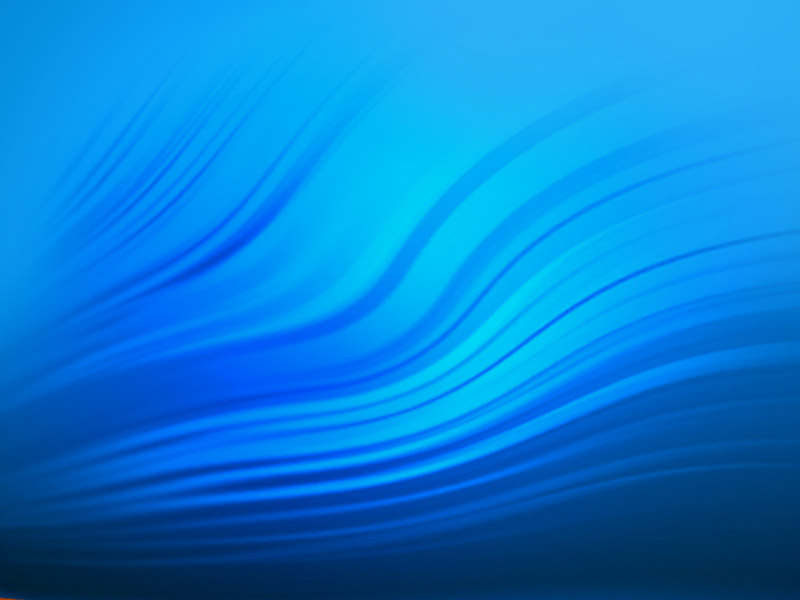 Are these sentences same?
He broke his leg last week.
Он сломал ногу на прошлой неделе.
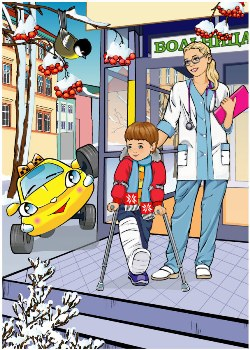 He has broken his leg this week.
Он сломал ногу на этой неделе.
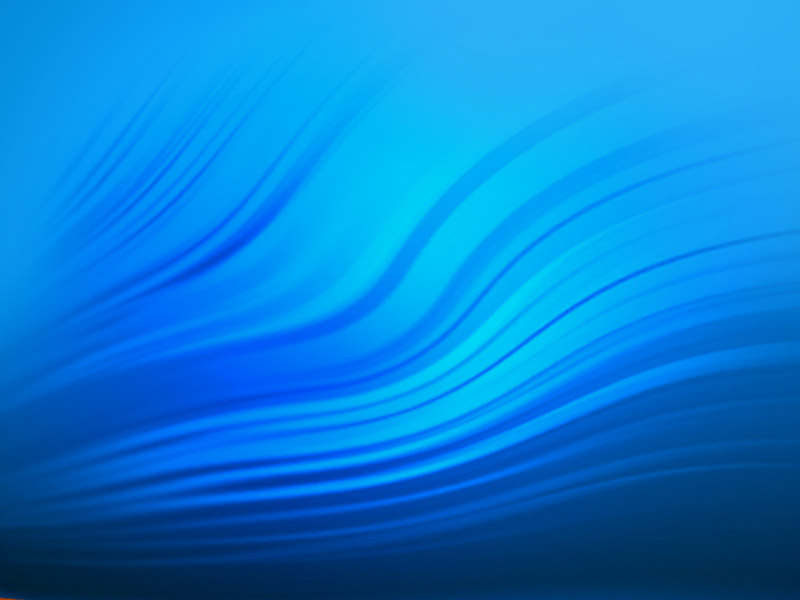 The Present Perfect tense
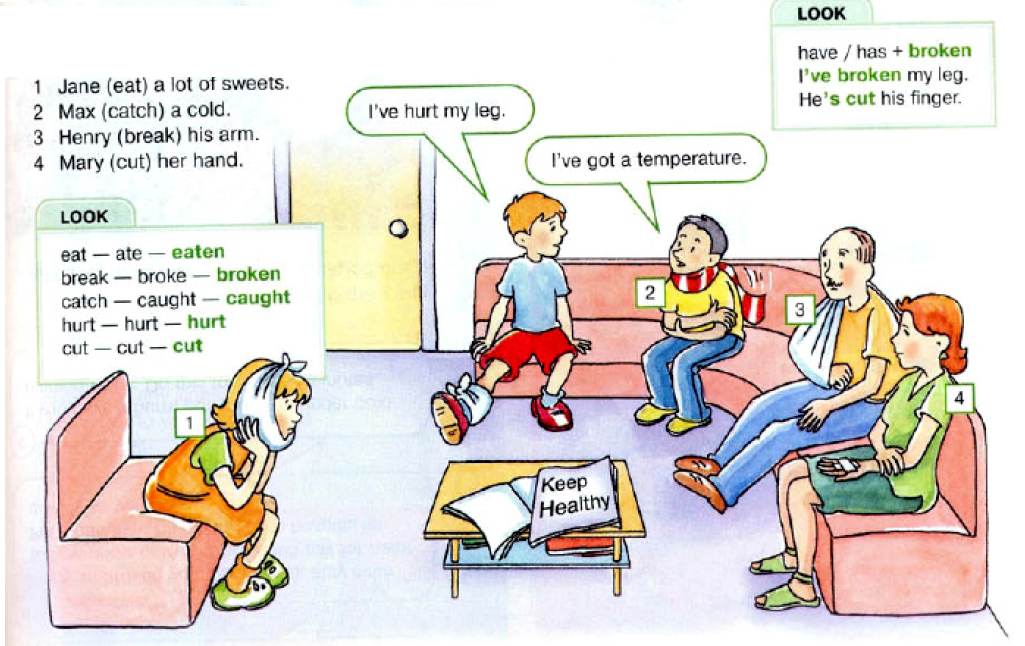 READ AND COMPLETE THE CONVERSATION
Hello. What’s the matter?
I don’t feel well. I’ve (1)______my leg and I’ve (2)_______my arm.
Show me. Where?
Oh, doctor. Don’t touch it, please.
Yes, mmm, your leg is OK but I’m afraid you’ve (3)______your arm. You should have an X-ray first.
Thank you, doctor.
READ AND COMPLETE THE CONVERSATION
Hello. What’s the matter?
I don’t feel well. I’ve (1)_broken_ my leg and I’ve (2)_hurt_my arm.
Show me. Where?
Oh, doctor. Don’t touch it, please.
Yes, mmm, your leg is OK but I’m afraid you’ve (3)_broken_your arm. You should have an X-ray first.
Thank you, doctor.
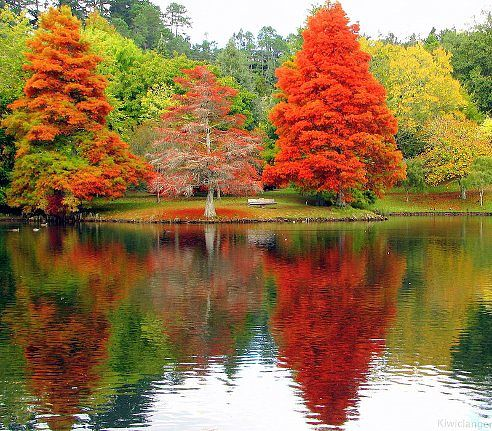 ФИЗКУЛЬТМИНУТКА
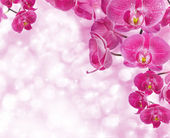 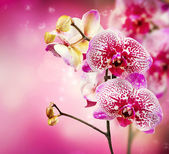 BOARD GAME «TELL ME»
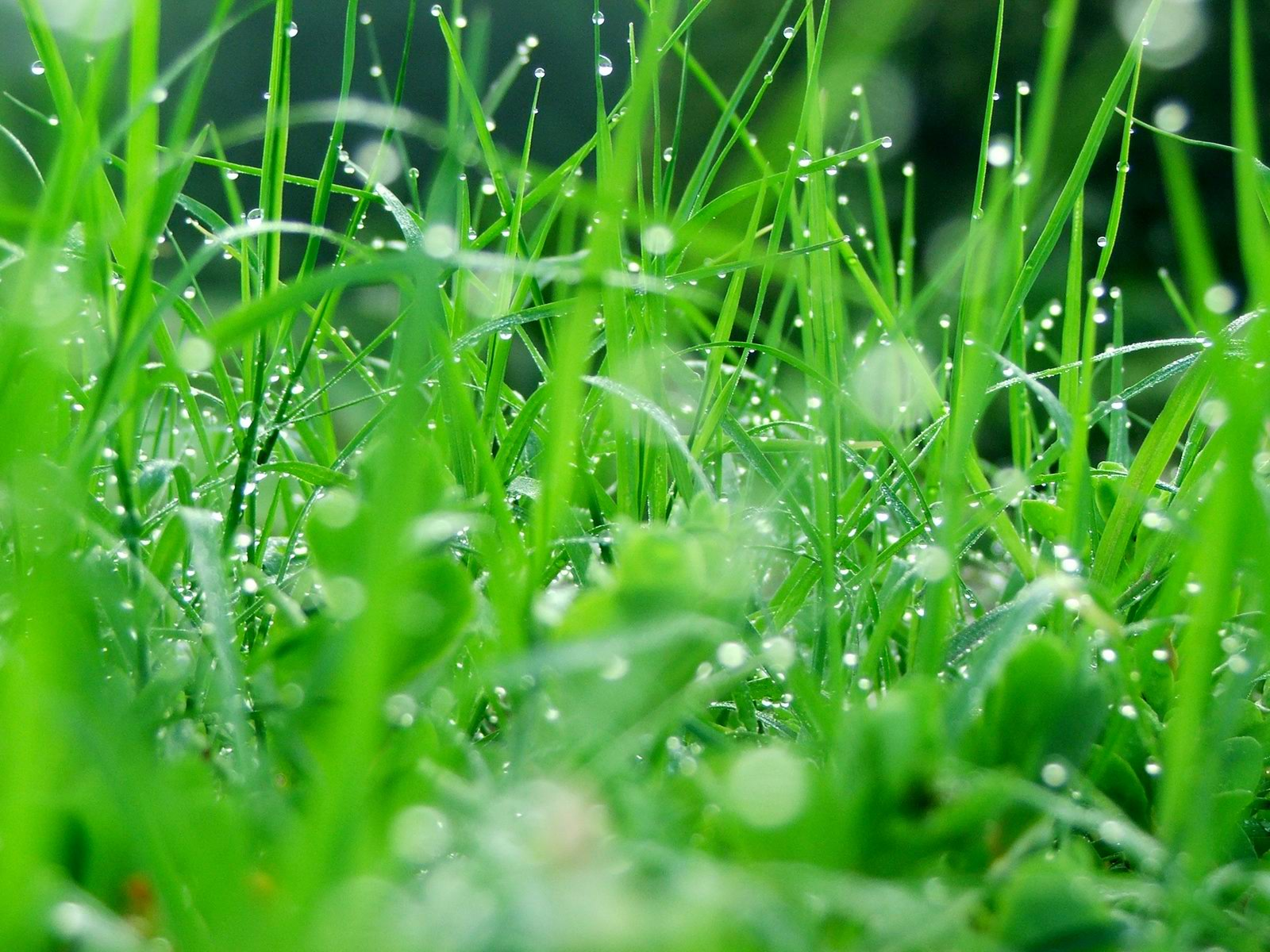 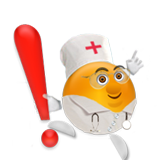 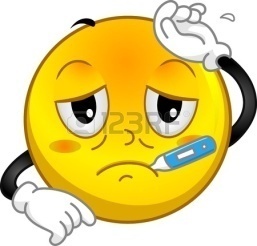 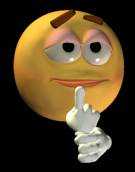 START
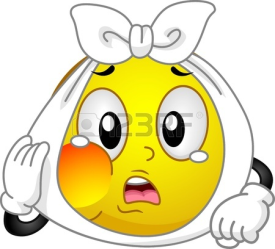 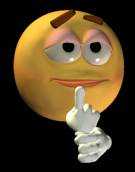 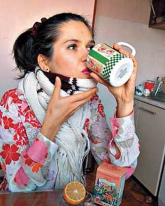 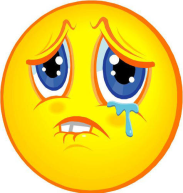 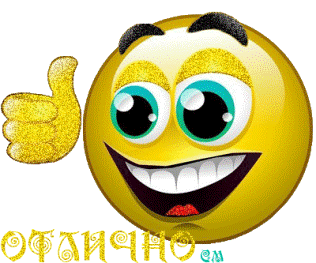 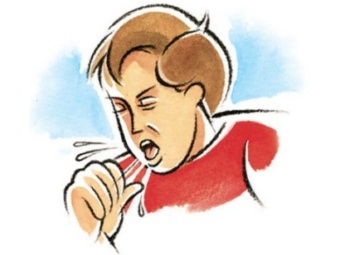 FINISH
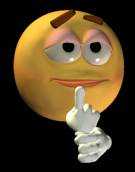 c) has eaten a lot of sweets
d) has caught a cold
a) should take tablets and stay in bed
b) has eaten a lot of ice cream
e) should drink a lot of tea with lemon
f) should clean teeth every day
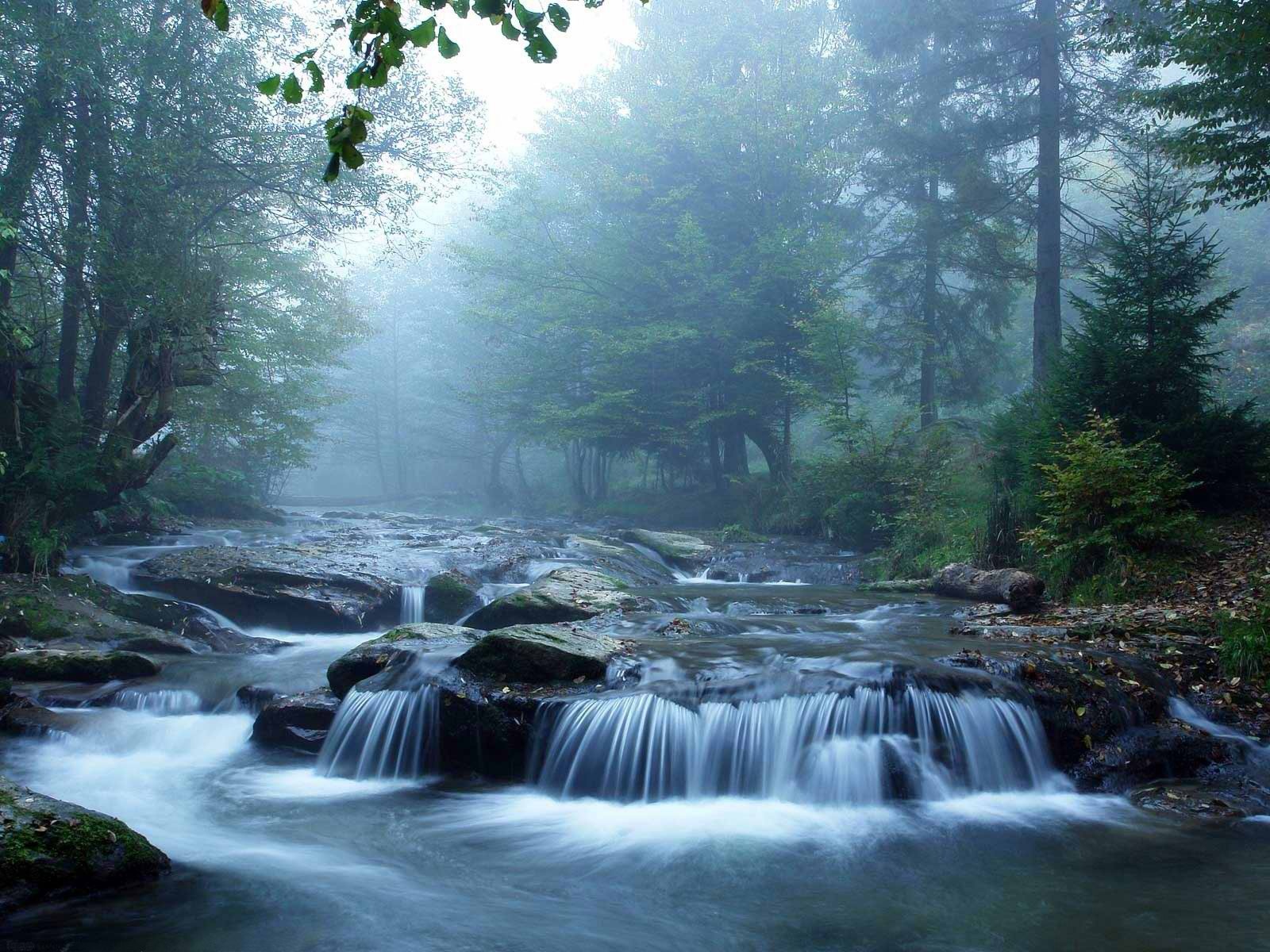 HOMEWORK
Workbook
exercise 4 on page 58